La phase M(mitose + cytocinèse)
1
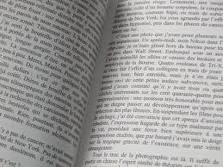 La phase M
Définition:

	Phase du cycle cellulaire durant laquelle se déroule la division du noyau (répartition du matériel génétique) et la division du cytoplasme et de la membrane plasmique.
2
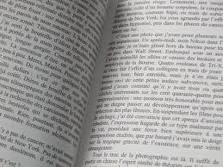 La phase M (cycle cellulaire)
Page 30
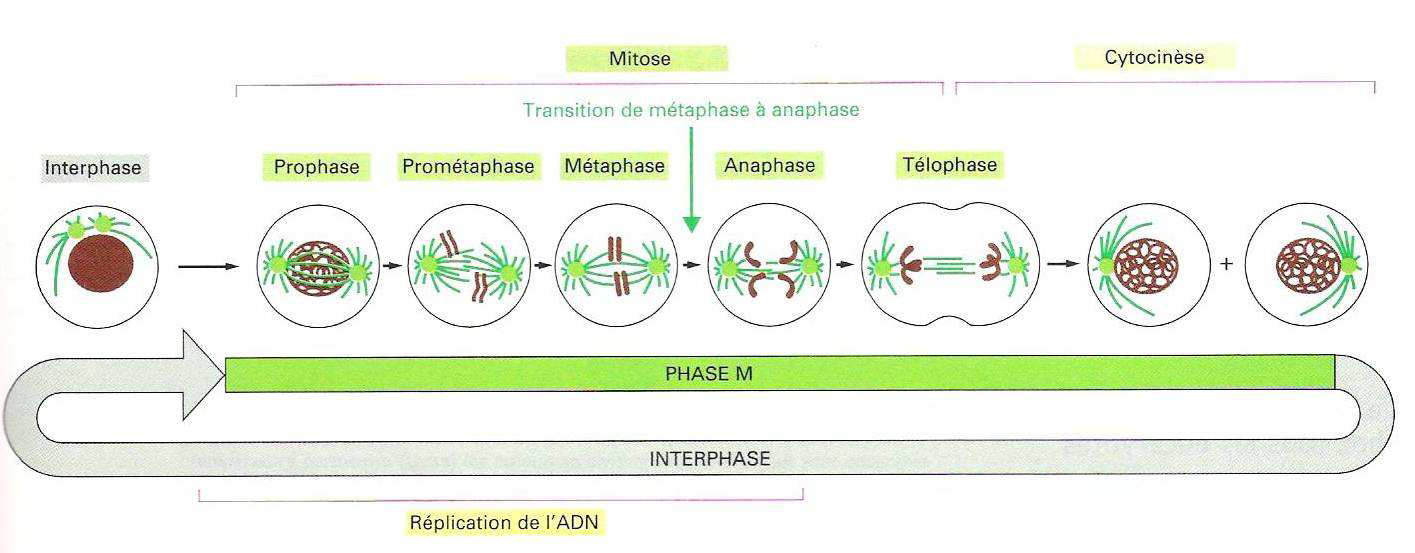 3
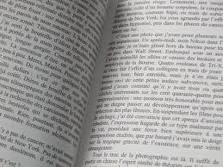 Définitions
Page 30
La mitose :

	La division du noyau et la répartition du matériel génétique (ADN).

La cytocinèse :

	La division du cytoplasme et de la membrane plasmique.
4
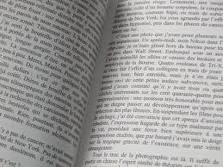 Phase M
Page 30
Processus complexe:


ADN est réparti en plusieurs chromosomes.


Les chromosomes sont contenus dans le noyau.


Les organites se modifient.
5
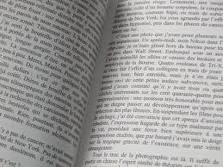 Les phases de la mitose
Page 30
Au nombre de 5:
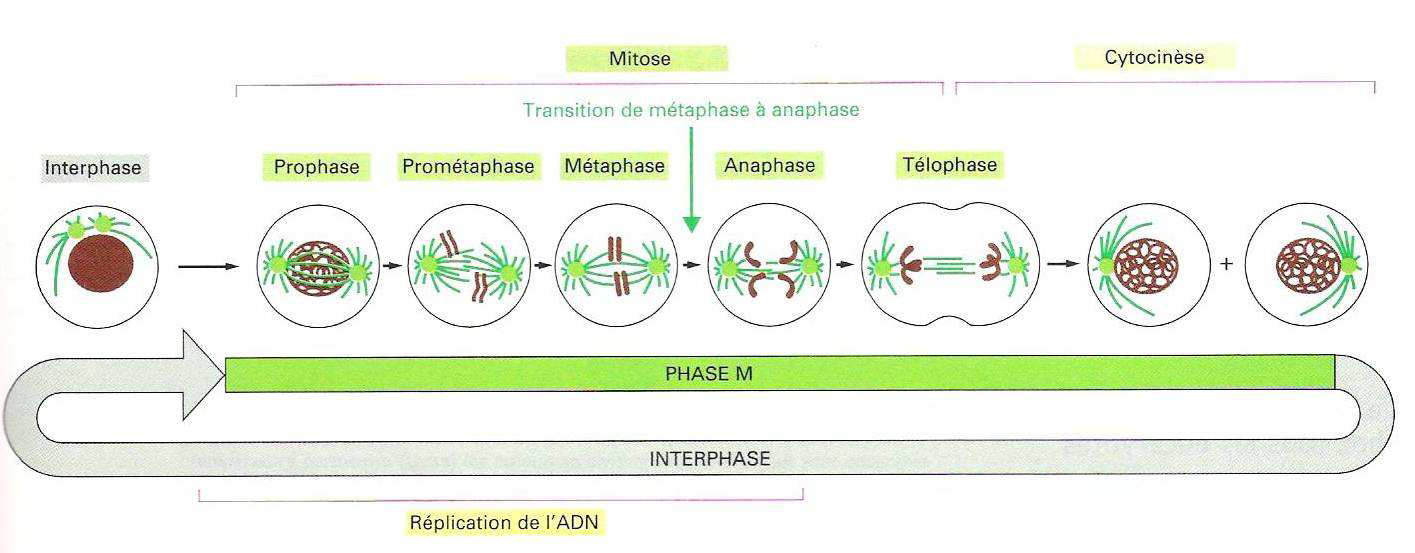 6
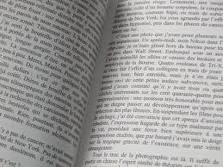 La phase G2 de l’interphase
Pages 31-32
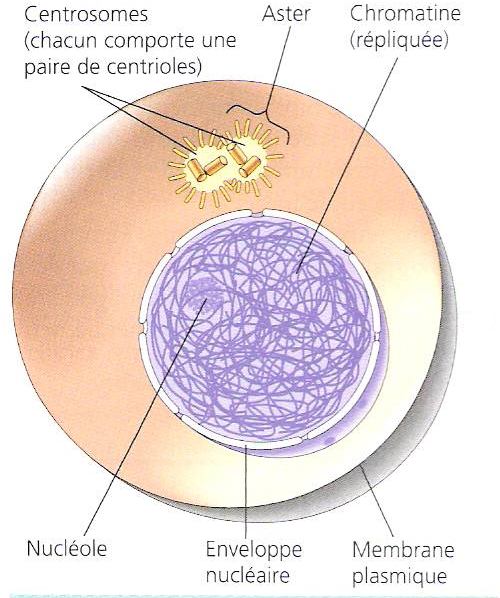 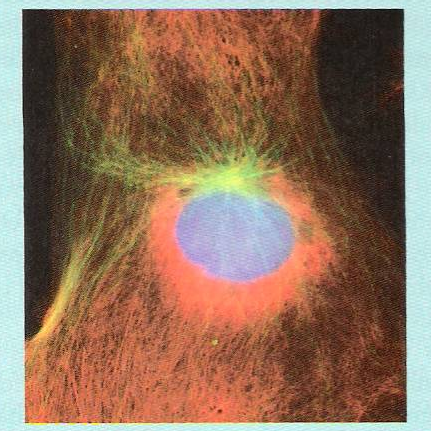 7
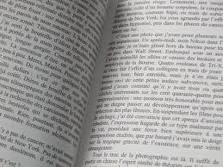 La prophase
Pages 31-32
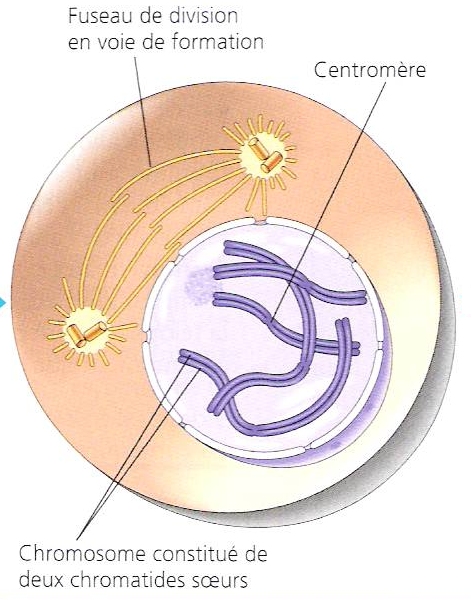 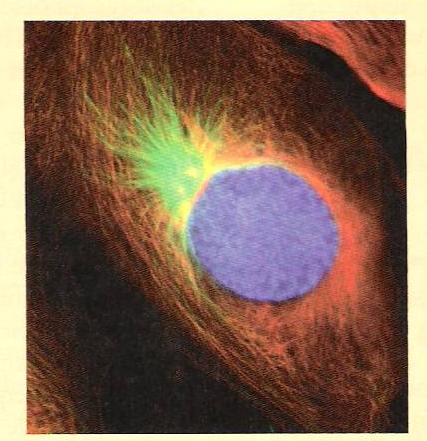 8
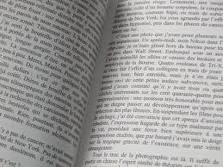 La prométaphase
Pages 31-32
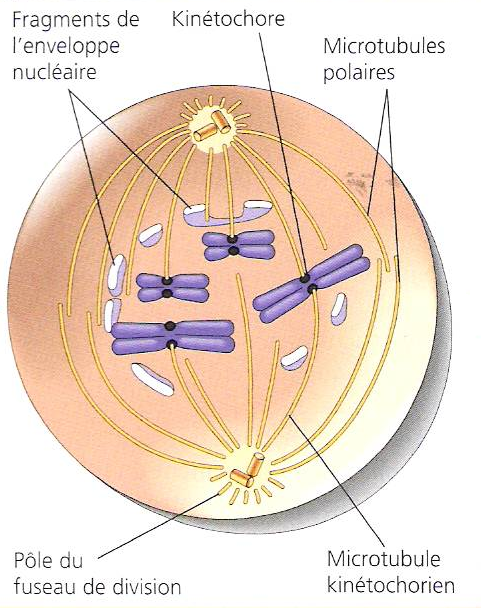 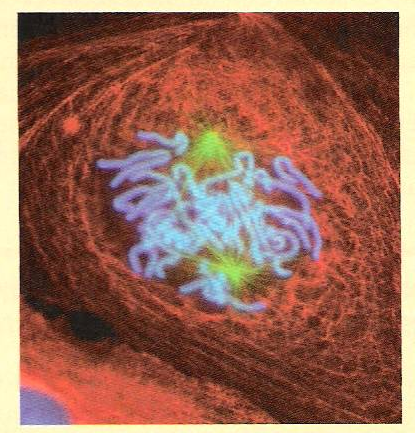 9
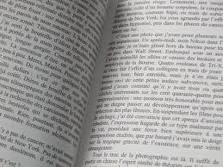 La métaphase
Pages 33-34
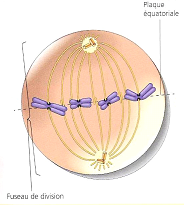 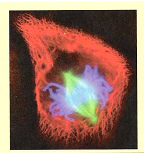 10
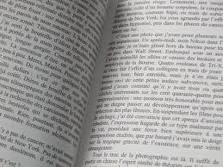 Le cycle cellulaire
Page 25
Système de contrôle:
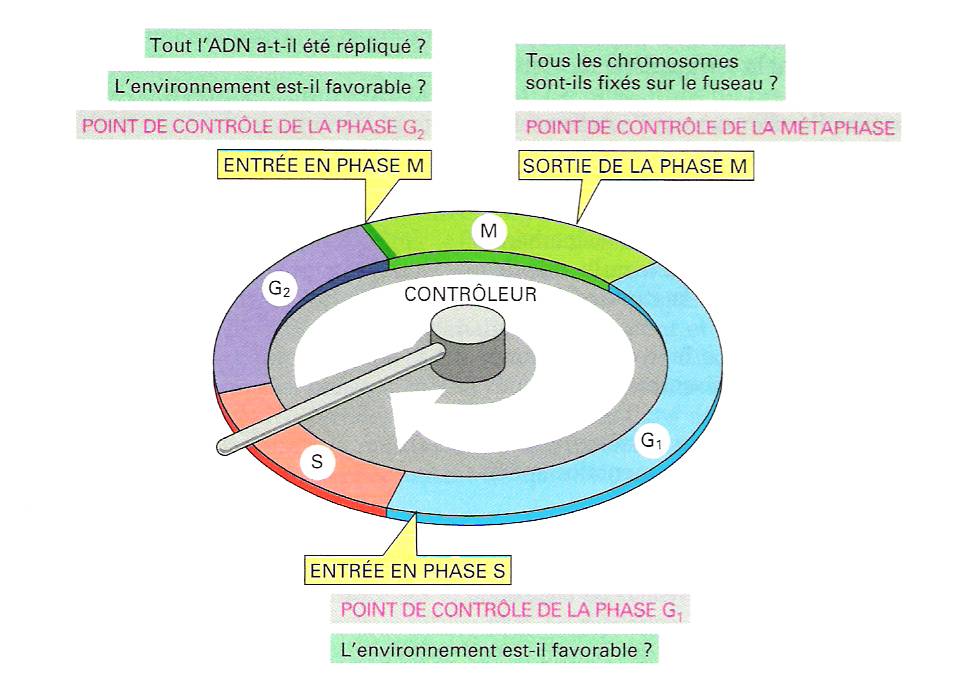 2
3
1
11
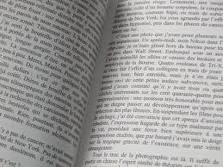 L’anaphase
Pages 33-34
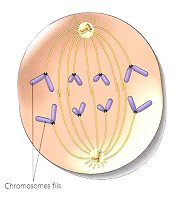 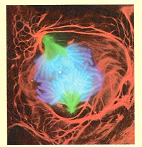 12
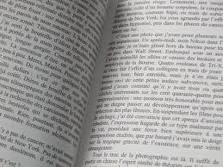 La télophase & la cytocinèse
Pages 33-34
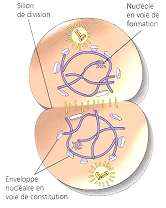 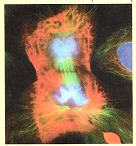 13